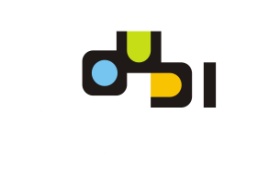 Odborné učilište, Dúbravská cesta 1,
845 29 Bratislava
Obchodná prevádzka
-
práca pri príprave jedál
Podmienky prijatia:  
  žiak ŠZŠ, ZŠ integrovaná trieda
  úspešné vykonanie prijímacej skúšky
Dĺžka štúdia: tri roky
Spôsob ukončenia štúdia:

  získaním osvedčenia o zaškolení
  získaním osvedčenia o zaučení
 úspešným vykonaním záverečnej skúšky a          získaním výučného listu
Čo by ste mali zvládnuť na prijímacej skúške?
Požadované zručnosti:
Orientácia v pomôckach a surovinách na varenie 
  Váženie, krájanie, natieranie a čistenie
  Jedálny lístok a recept
  Stolovanie a komunikačné schopnosti
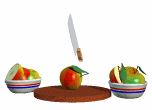 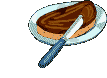 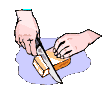 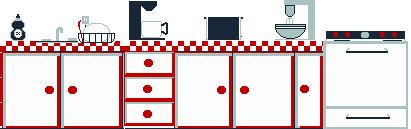 Spôsob štúdia: 4 dni teoretické vyučovanie a 6 dní praktické vyučovanie.
ročník - odborný výcvik sa vykonáva v priestoroch školy, v 2. polroku pokiaľ je žiak šikovný a schopný vykonávať práce v kuchyni s minimálnou pomocou môže byť zaradený na jednu z externých prevádzok závodov spoločného stravovania
2. – 3. ročník väčšina žiakov je zaradená na externú prevádzku.
Cieľ: 
  pripravovať a ošetrovať základné druhy surovín potrebných na výrobu a expedíciu jedál teplej a studenej kuchyne, jednoduchých múčnikov, teplých a studených nápojov, príloh a doplnkov
 orientovať v prevádzke kuchyne a všetky pomocné práce v kuchyni vykonáva samostatne
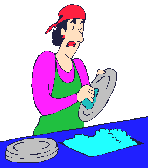 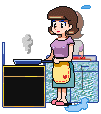 Po vyučení môžu pracovať ako pomocní kuchári v kuchyni či jedálni v reštauráciách, hotelových a rekreačných zariadeniach